Arab Spring #2
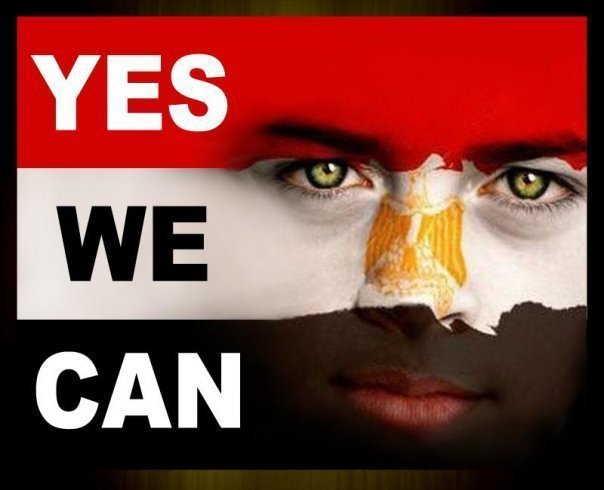 Use this link to look at the timeline located on the right side of the page. 
Investigate:
How did the Revolution Start?
How did the Government respond?
How did the Revolution End?
Egypt
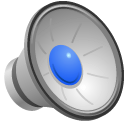 Syria
Syrians' Push for Power
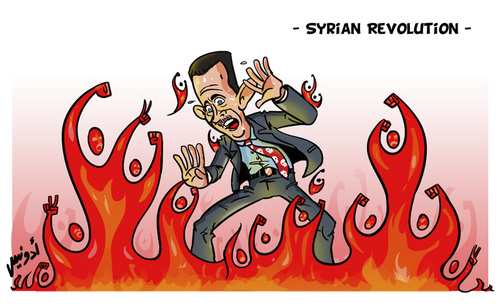 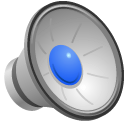 Syria
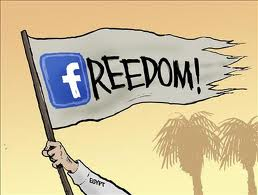 What are we to do?